Chapter 5Chemical Reactions
Thermodynamics
Kinetics
Chemical Reactions
Oxidation and Reduction
Organic Reactions: Condensation and Hydrolysis
Organic Addition Reactions to Alkenes
Thermodynamics
Reaction    	   Energy             	  Heat         
Type		   	Change	    	    in Reaction
Endothermic    Heat absorbed    	Reactant

           Heat + NH4NO3(s) → NH4NO3(aq)

Exothermic      Heat released      	Product
             
            NaC2H3O2(aq) → NaC2H3O2(s) + Heat
spontaneous
nonspontaneous
The spontaneity of a reaction does not tell us how fast a reaction occurs
Thermodynamics
Heat of reaction: The heat released 
during a chemical reaction. 

Calorimetry: is the science of 
measuring the heat of 
chemical reactions.
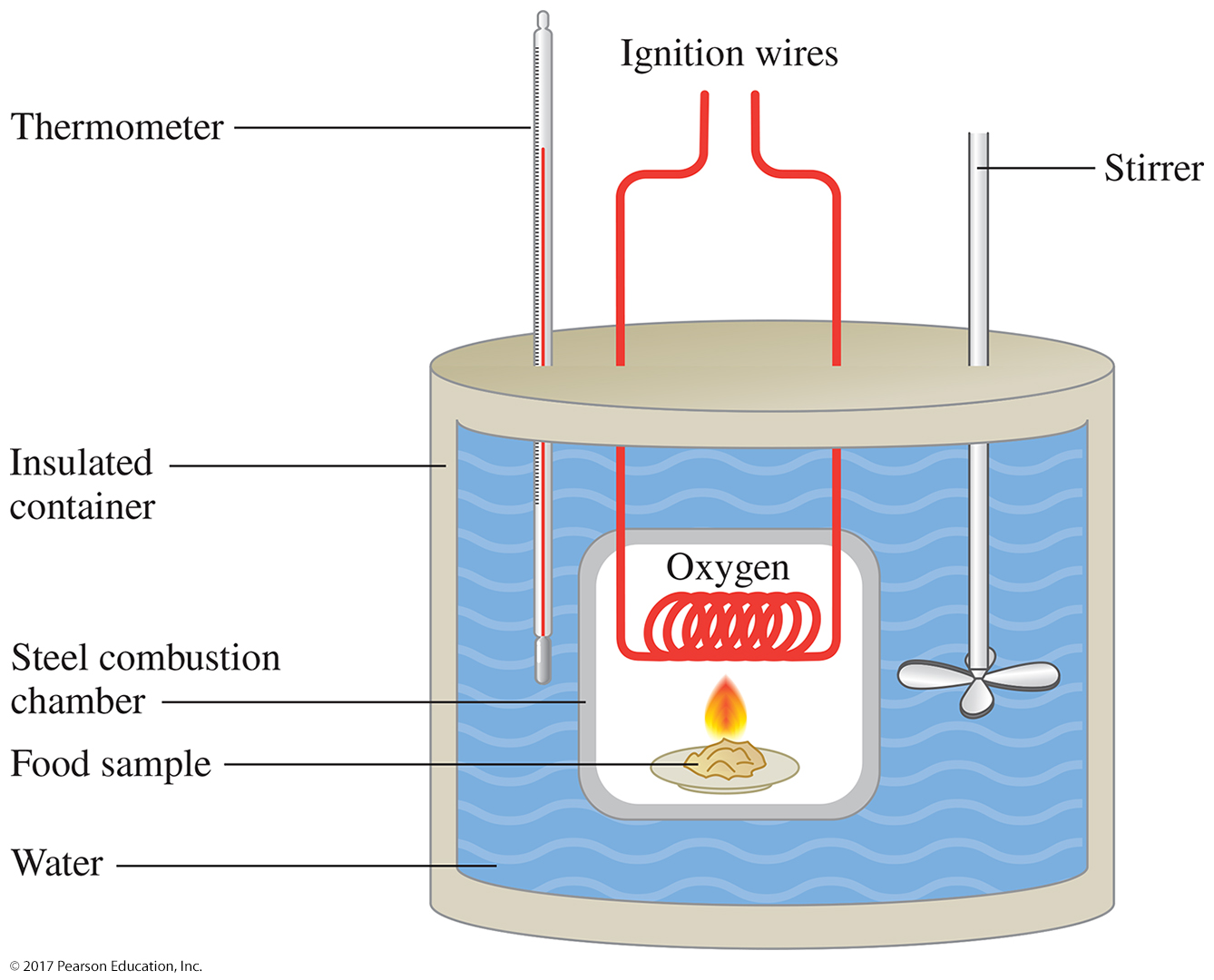 How many calories will you get from eating one slice of pizza?
Kinetics
The rate of reaction is determined by measuring the amount of reactant used up or product formed in a certain period of time.

The rate or reaction is affected by
temperature changes.
changes in amount.
the presence of a catalyst.
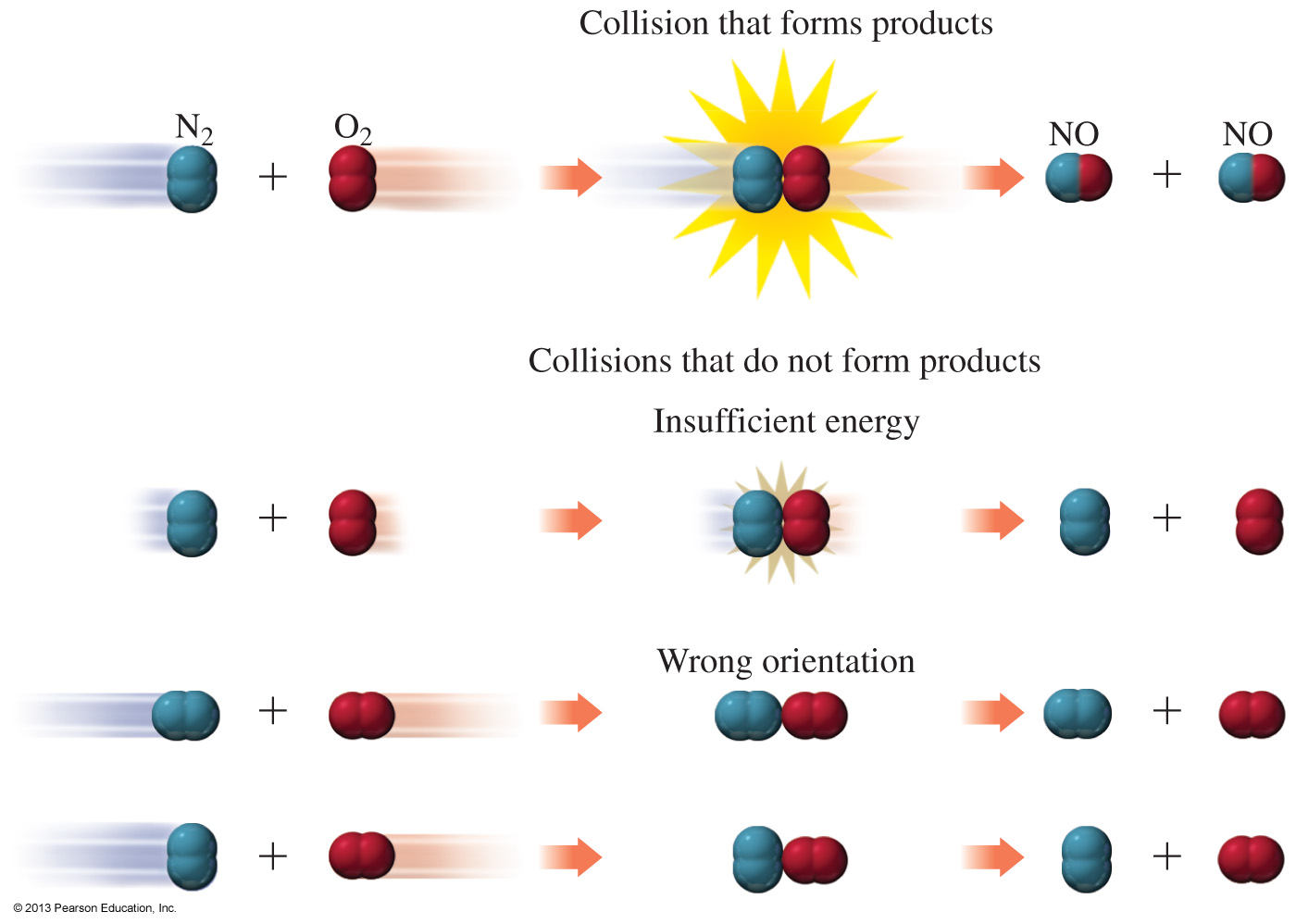 Activation Energy
The activation energy is the minimum energy needed for a reaction to take place.
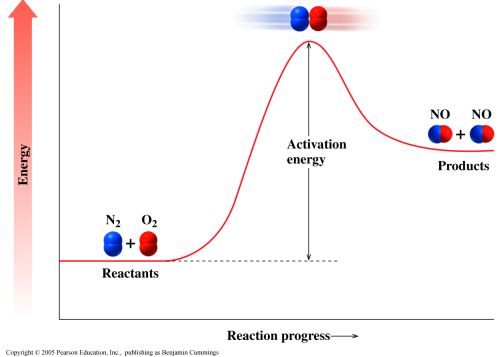 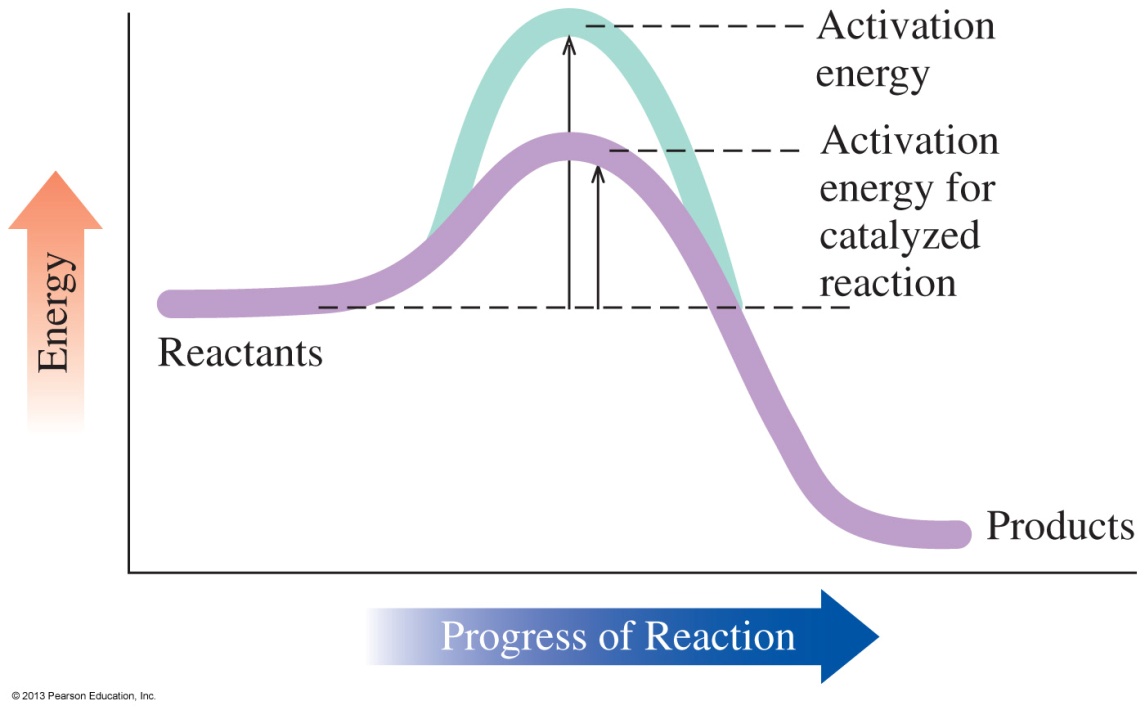 A catalyst 
speeds up the rate of a reaction.
lowers the energy of activation. 
is not used up during the reaction.
Practice
Use the following reaction energy diagram to answer the questions:
                                          Which curve represents the faster reaction, and 
                                          which represents the slower?
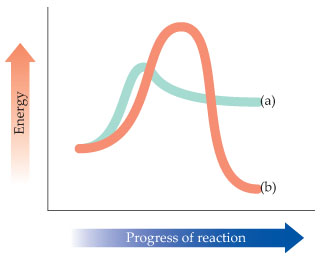 Which curve represents an endothermic reaction, and which curve represents an exothermic reaction?
Overview of Chemical Reactions
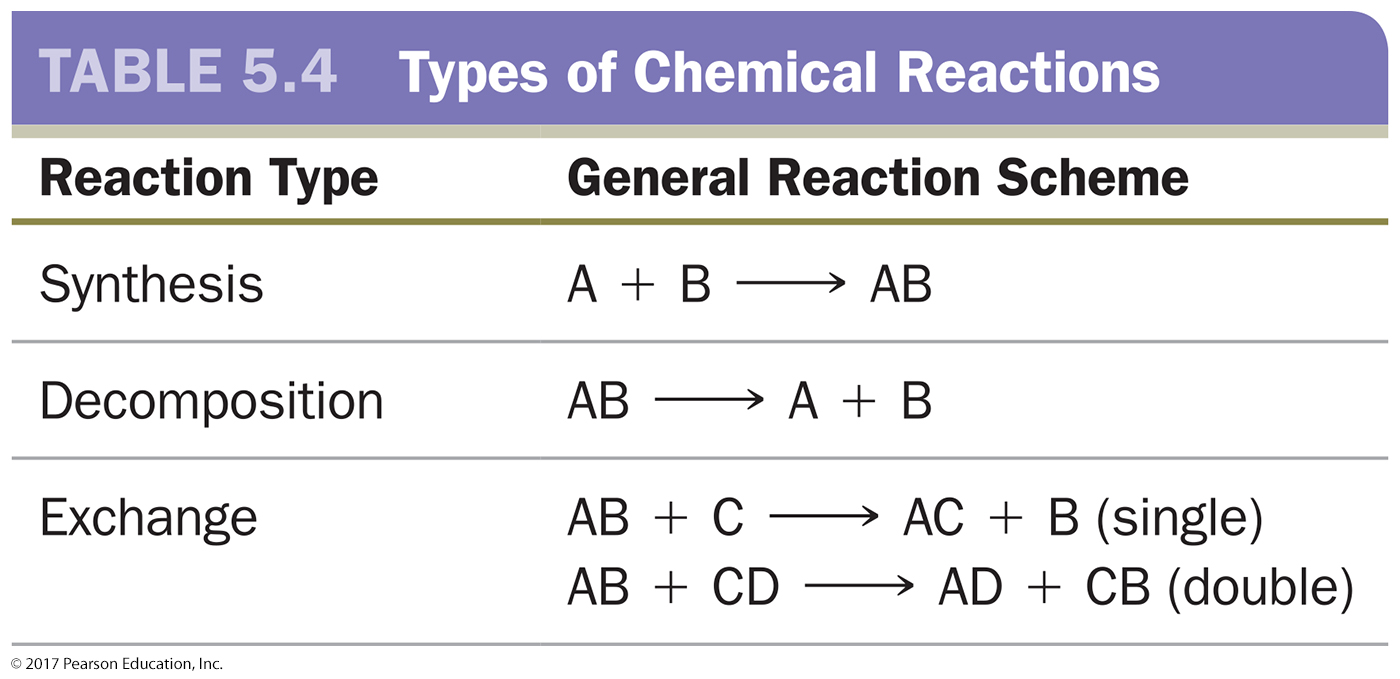 Combination Reactions
In a combination reaction,
two or more elements form one product
or simple compounds combine to form one product
                       
 			

		
		2Mg(s)  +  O2(g)             2MgO(s)

		2Na(s)  +  Cl2(g)             2NaCl(s)
	
		SO3(g)  +  H2O(l)            H2SO4(aq)
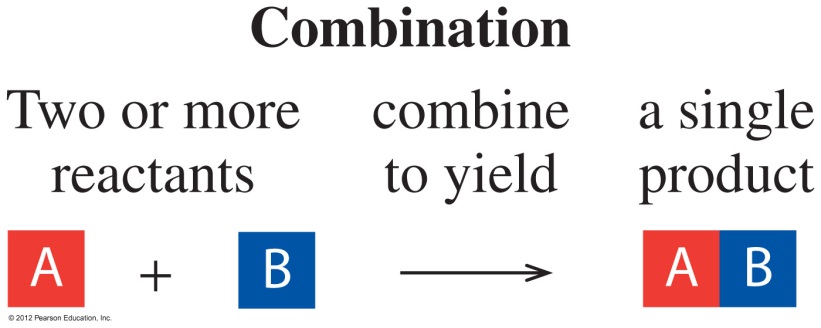 Decomposition Reaction
In a decomposition reaction, one substance splits into
two or more simpler substances.

	


		

		2HgO(s)  	    2Hg(l)   +  O2(g)
		2KClO3(s) 	    2KCl(s)  + 3O2(g)
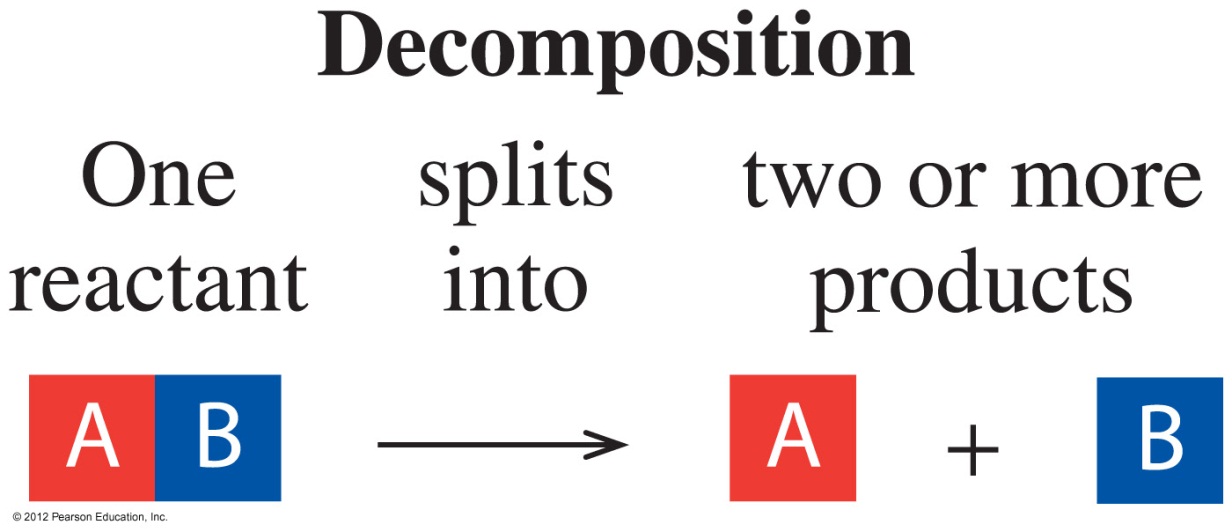 Single Replacement Reaction
In a single replacement reaction, one element takes the
place of a different element in another reacting a compound.




    Zn(s)  + 2HCl(aq)	   	ZnCl2(aq)   +  H2(g)  
	Fe(s)   + CuSO4(aq)	FeSO4(aq) +  Cu(s)
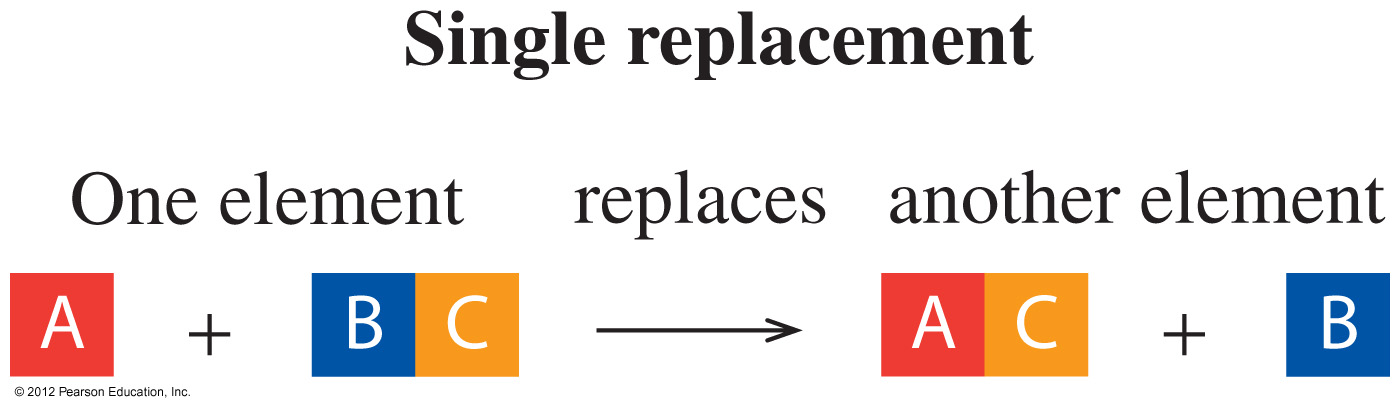 Double Replacement Reaction
In a double replacement, two elements in the reactants
exchange places. 
		

    
    

	
	AgNO3(aq)  + NaCl(aq)           AgCl(s)   + NaNO3(aq)  
	ZnS(s)     +   2HCl(aq)              ZnCl2(aq) +  H2S(g)
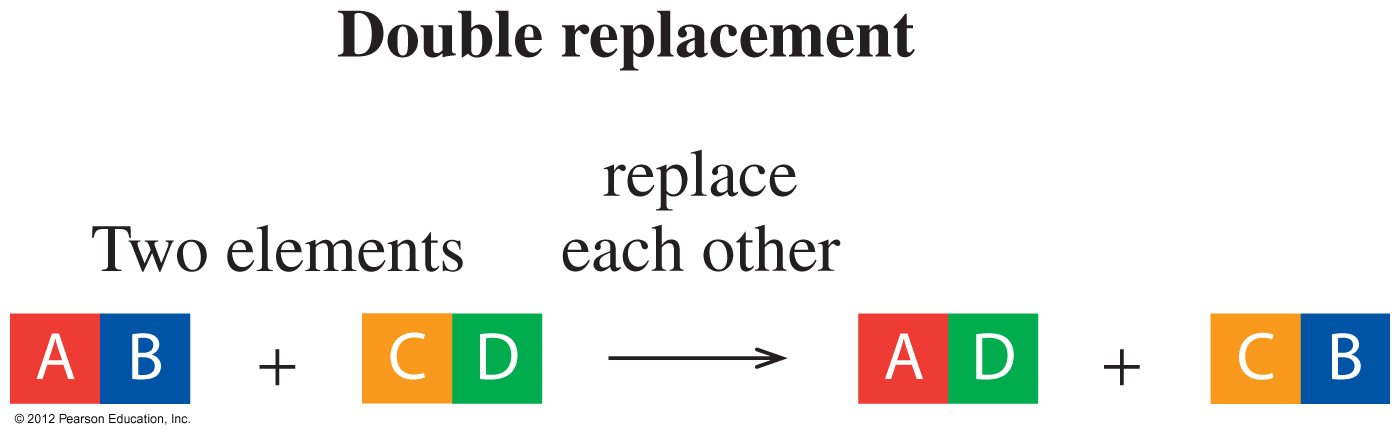 Practice
Classify each of the following reactions as combination, 
decomposition, single replacement, double replacement, or 
combustion.
A.  2Al(s) + 3H2SO4(aq)            Al2(SO4)3(s) + 3H2(g)
B.   Na2SO4(aq) + 2AgNO3(aq)            Ag2SO4(s) + 2NaNO3(aq)
C.  3C(s) + Fe2O3(s)            2Fe(s) + 3CO(g)
D.  C2H4(g) + 2O2(g)             2CO2(g) + 2H2O(g)
Equilibrium
chemical equilibrium- At the point when both the forward and the reverse reaction are occurring at the same rate

Reversible reaction - Reaction that can occur in both the forward and reverse direction.

Irreversible reaction - A reaction which proceeds only in the forward direction.
Practice
19
Determine if the reactions are reversible or irreversible.
C6H12O6(aq)→2C2H6O(aq)+2CO2(g)
2H2(g)+O2(g) → 2H2O(g)
NaOH(aq)+HCl(aq)→NaCl(aq)+H2O(l)
Combustion Reaction
In a combustion reaction,
a carbon-containing compound burns in oxygen gas to form carbon dioxide (CO2) and water (H2O)
energy is released as a product in the form of heat

   	
Combustion reactions tend to be highly exothermic and are considered irreversible.
CH4 + 2O2 → CO2 + 2H2O + 212.8 kcal/mol
Oxidation−Reduction
In an oxidation–reduction reaction, electrons are
transferred from one substance to another.
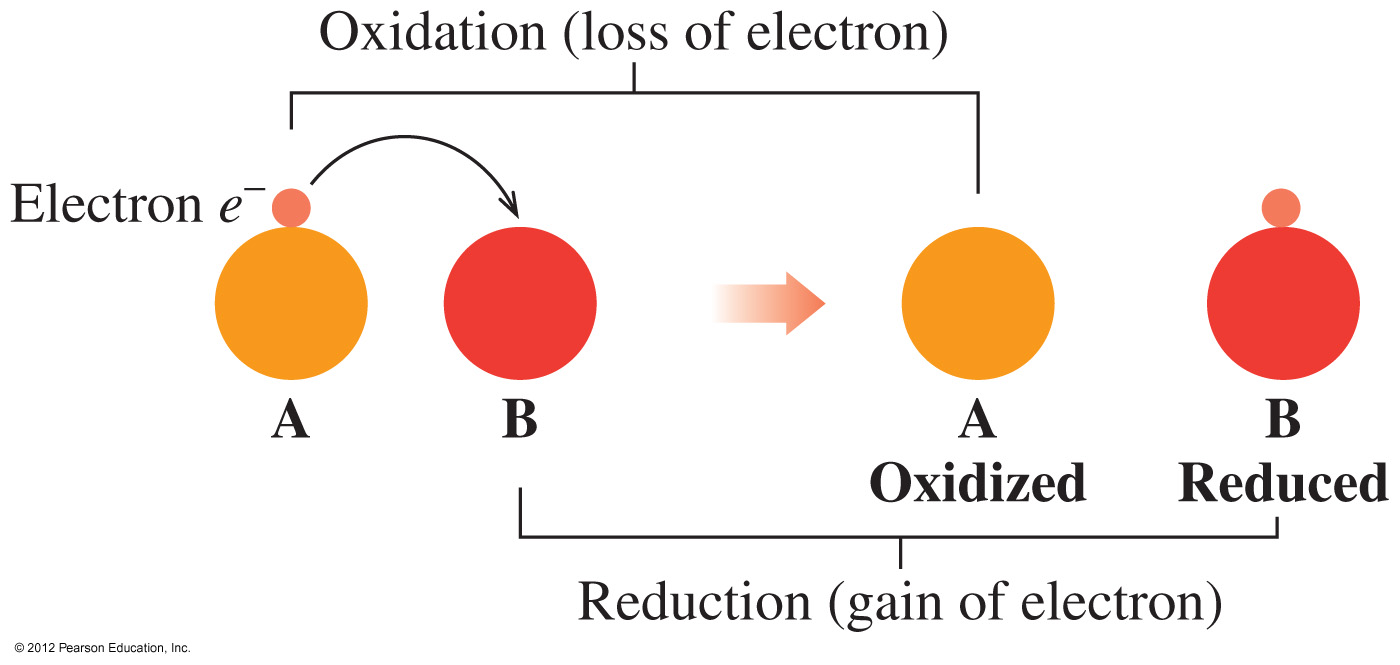 Oxidation and Reduction
2Cu(s) + O2(g)                2CuO
OIL RIG
Oxidation is loss of electrons.
   2Cu(s)               2Cu2+(s) + 4e−
Reduction is gain of electrons.	
   O2(g) + 4e−                       2O2− (s)
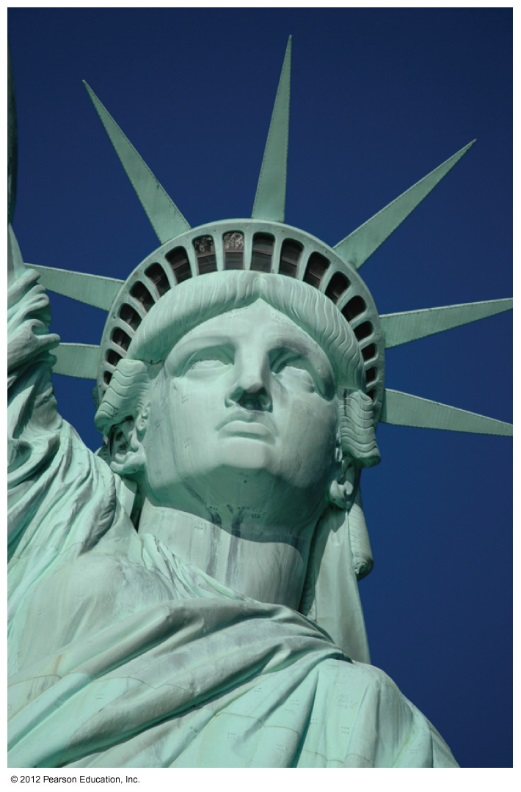 The green patina on copper is due to oxidation
Characteristics of Oxidation and Reduction
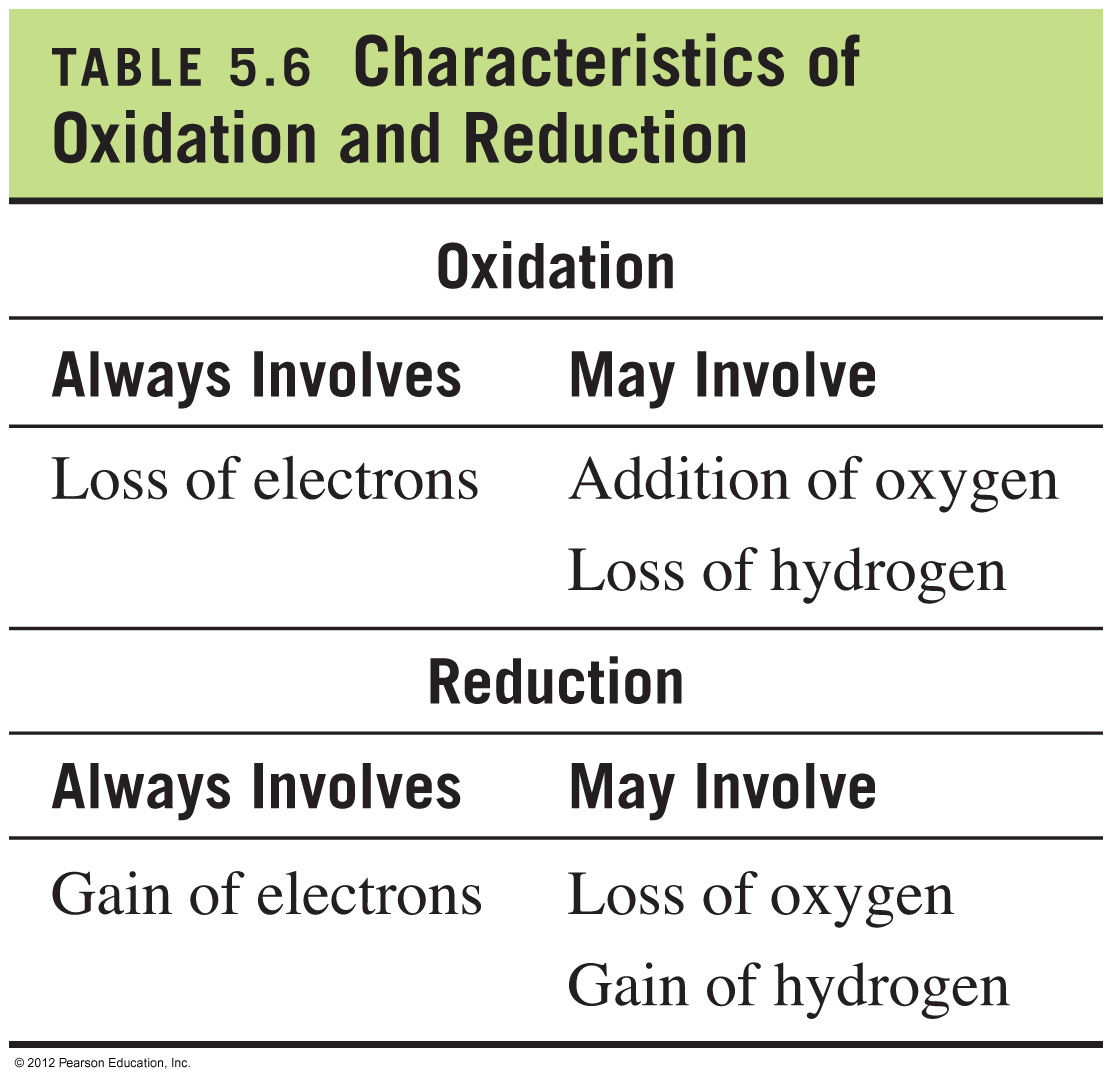 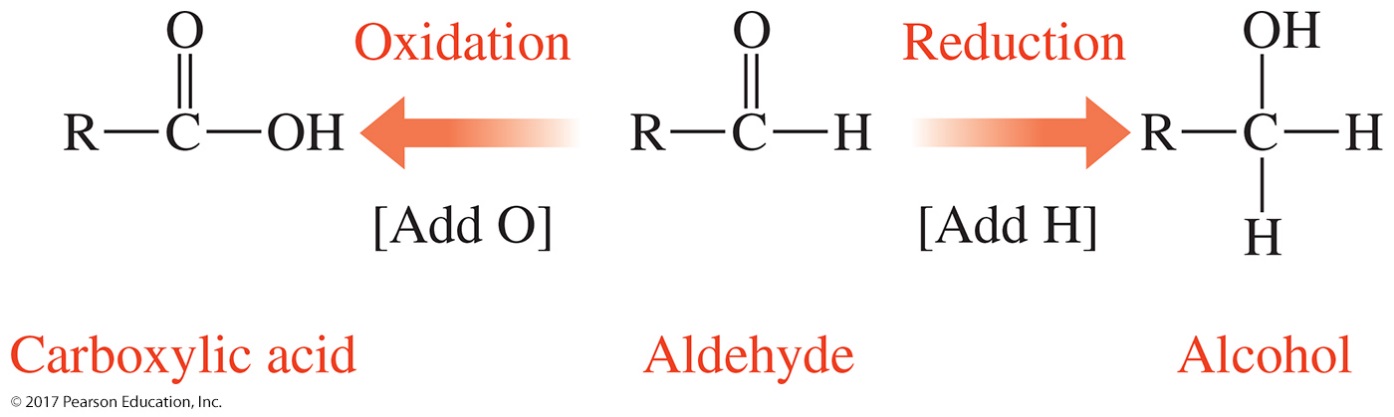 Reducing agent: 
Loses one or more electrons
Causes reduction
Undergoes oxidation
Becomes more positive (or less negative)
Oxidizing agent: 
Gains one or more electrons
Causes oxidation
Undergoes reduction
Becomes more negative (or less positive)
Although we mine most sodium chloride, it can be synthesized by the reaction shown.

Identify the substance oxidized and the substance reduced.
2Na(g)+Cl2(g)→2NaCl(s)
25
Organic Reactions: Condensation and Hydrolysis
condensation reaction, water is produced as two organic molecules are joined. Condensation reactions occur among functional groups that contain an —H and —OH group that can be removed to form water.
hydrolysis reaction (hydro- means “water”, lysis means “break”), water is consumed as a reactant and the reactant molecule is split into two smaller molecules.
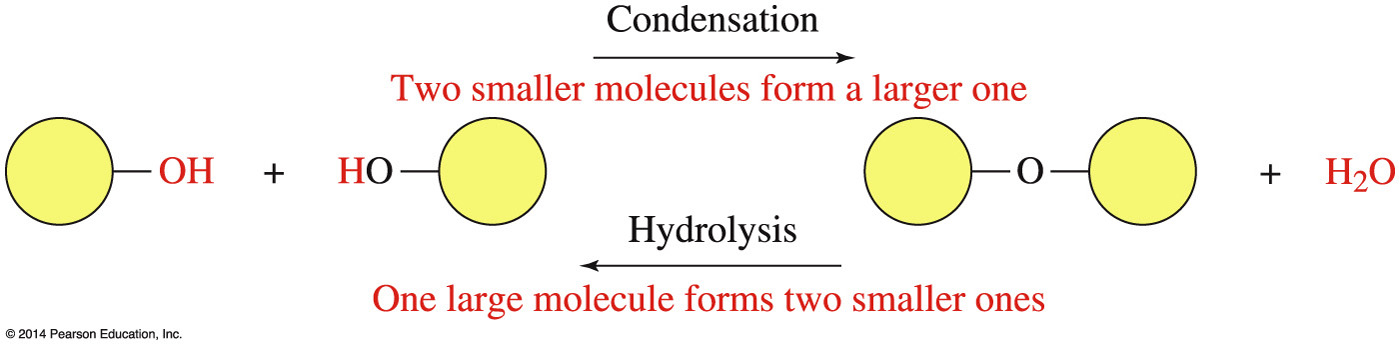 condensation
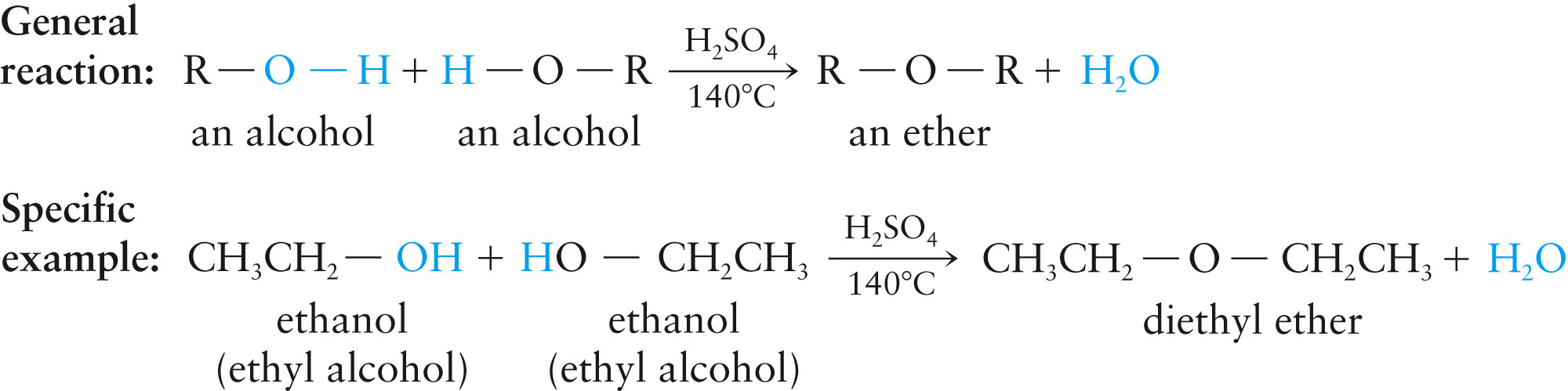 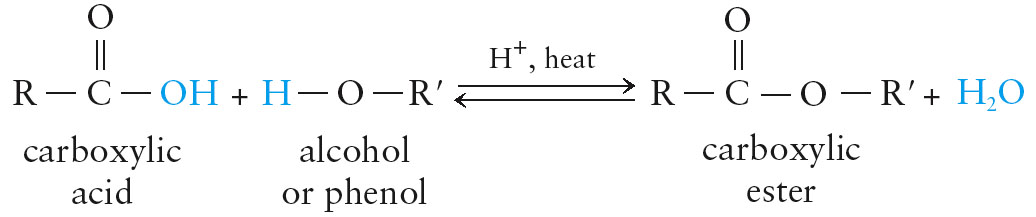 hydrolysis
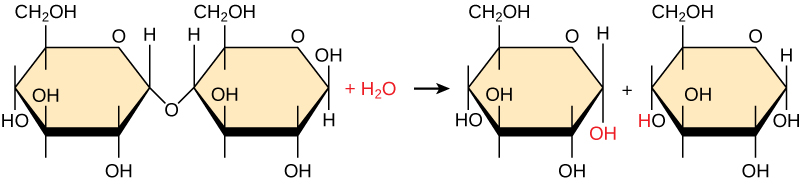 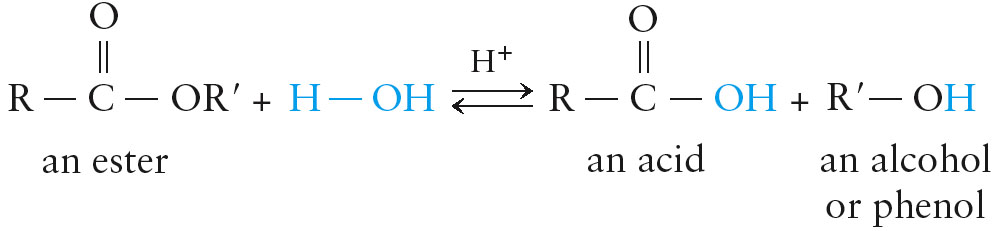 28
Identify the main organic reaction shown as either condensation, hydrolysis, oxidation, hydration, or reduction:
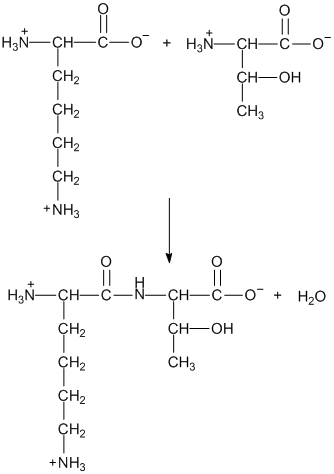 29
Organic Reactions
Addition of Symmetrical Reagents:	H-H	Cl-Cl	Br-Br
(  H2	   Cl2	  Br2   )
Each Reagent breaks into two groups (2 H atoms, 2 Cl atoms, etc.)
Each Carbon of the Double Bond forms a new bond to the new atoms:
Organic Reactions
Addition of Unsymmetrical Reagents:	H-Cl	H-Br	H-OH	HOCH3
(HCl   	HBr  	H2O  	HOCH3)
Each Reagent breaks into a H atom and the rest of the molecule
Each Carbon of the Double Bond forms a new bond to the new groups:
Organic Reactions
32
Addition of Symmetrical Reagents is Stereospecific
2a. Reaction with H-H gives cis  addition product:




Cis addition product is formed, but single bond rotation obscures the stereochemistry
However, H-H addition to a cycloalkane illustrates cis  addition:
Organic Reactions
33
Addition of Unsymmetrical Reagents is Regiospecific
Organic Reactions
34
The same regiochemistry is observed for ALL unsymmetrical reagents:
Practice
35
Draw the expected product for each reaction: